Error Detection and Correction
Komunikasi Data
Objective
Mahasiswa mampu mengenali eror yang terjadi pada transmisi asinkron, dan mendeteksinya dengan menggunakan bit parity.
Mahasiswa mampu mengenali eror yang terjadi pada transmisi sinkron, dan eror dikoreksi dengan menggunakan LRC dan VRC.
Mahasiswa dapat menjelaskan bagaimana mendeteksi eror pada transmisi sinkron dan dengan menggunakan checksum dan CRC
Mahasiswa dapat menjelaskan bagaimana eror pada transmisi sinkron dapat dikoreksi dengan menggunakan kode Hamming
Mahasiswa mampu menjelaskan bagaimana eror dapat dikoreksi menggunakan ARQ (Automatic Repeat Request).
Error Detection and Correction
1 Types of Errors
2 Detection
3 Error Correction
Error Detection and Correction
Data can be corrupted during transmission. For reliable communication, error must be detected and corrected
are implemented either at the data link layer or the transport layer of the OSI model
1. Type of Errors
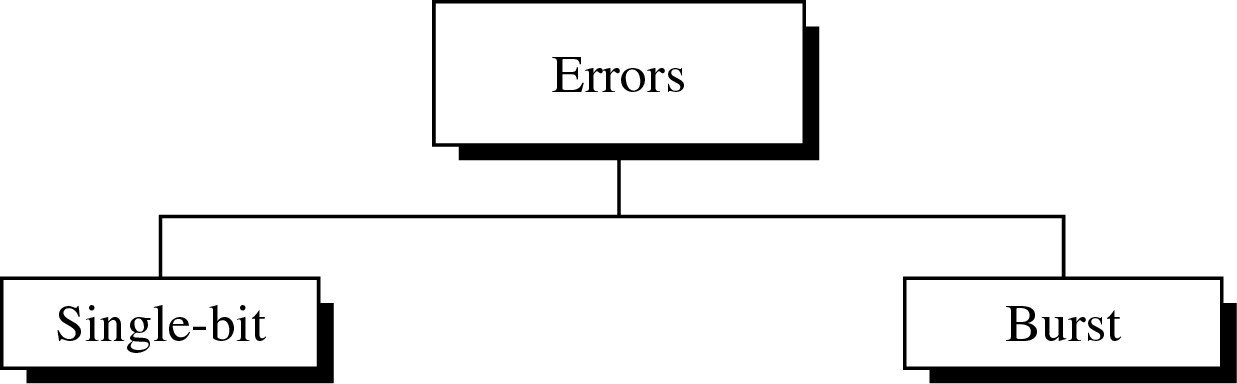 Type of Errors(cont’d)
Single-Bit Error
~ 	is when only one bit in the data unit has changed    (ex : ASCII STX - ASCII LF)
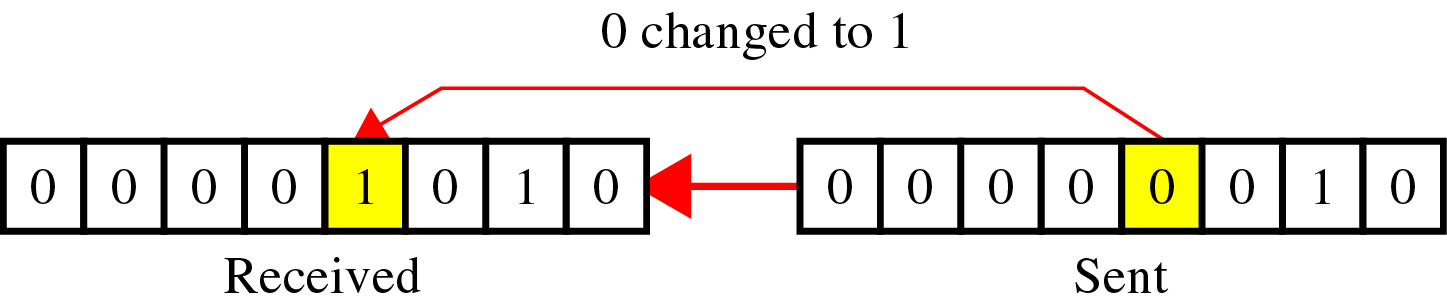 Type of Errors(cont’d)
Multiple-Bit Error
~ 	is when two or more nonconsecutive bits in the data unit have changed(ex : ASCII B - ASCII LF)
Type of Errors(cont’d)
Burst Error
~ 	means that two or more consecutive bits in the data unit have changed
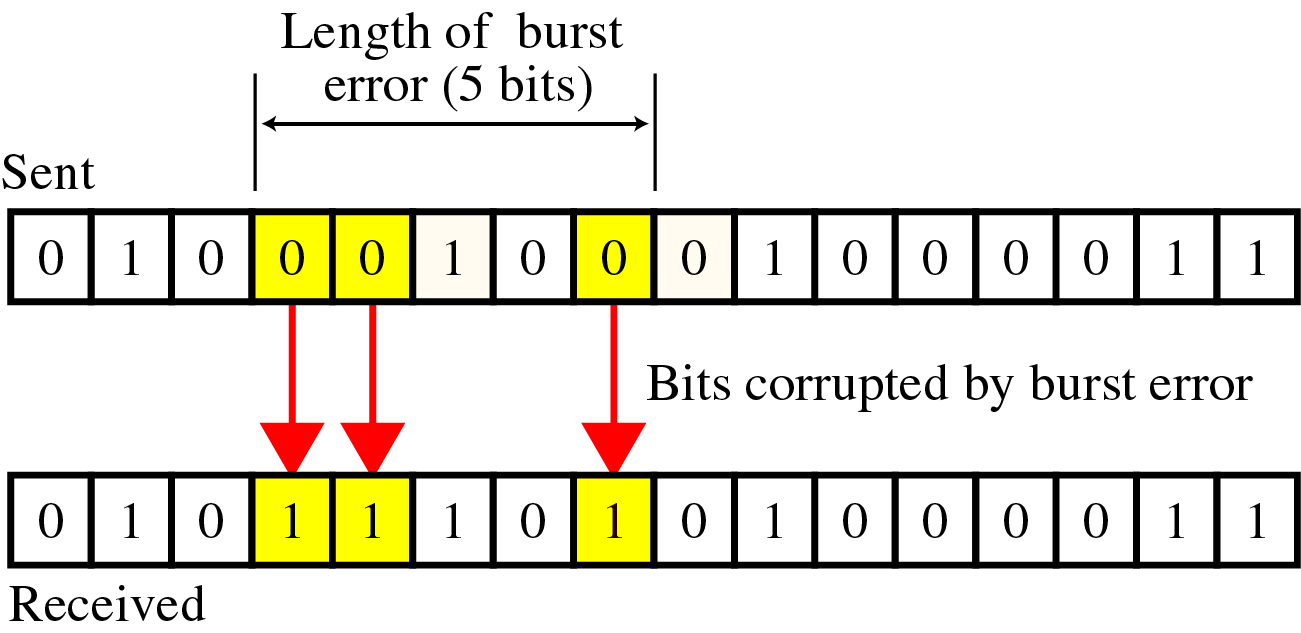 2. Detection
Error detection uses the concept of redundancy, which means adding extra bits for detecting errors at the destination
Detection(cont’d)
Redundancy
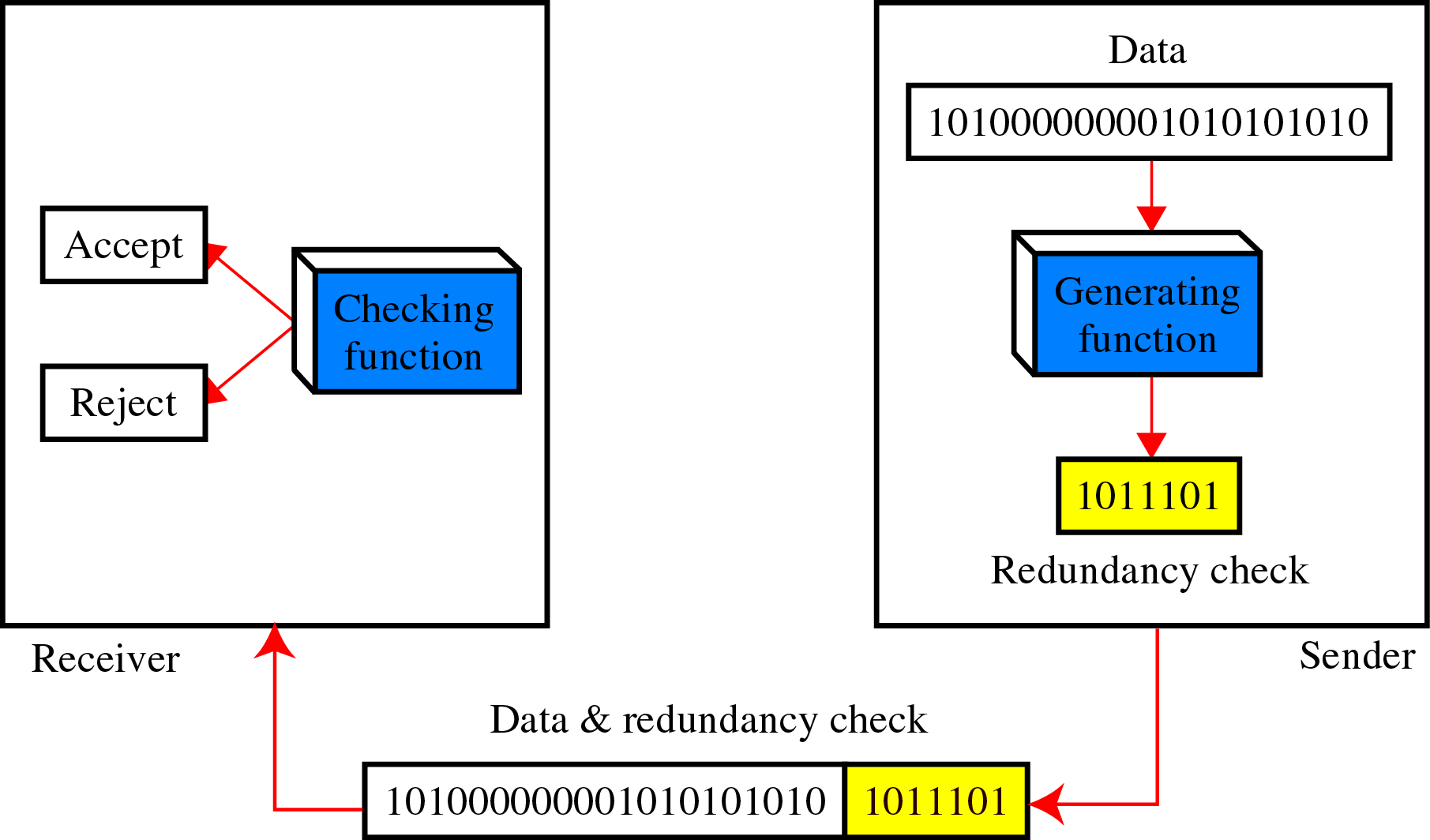 Detection(cont’d)
Detection methods
VRC (Vertical Redundancy Check)
LRC (Longitudinal Redundancy)
CRC (Cyclical redundancy Check)
Checksum
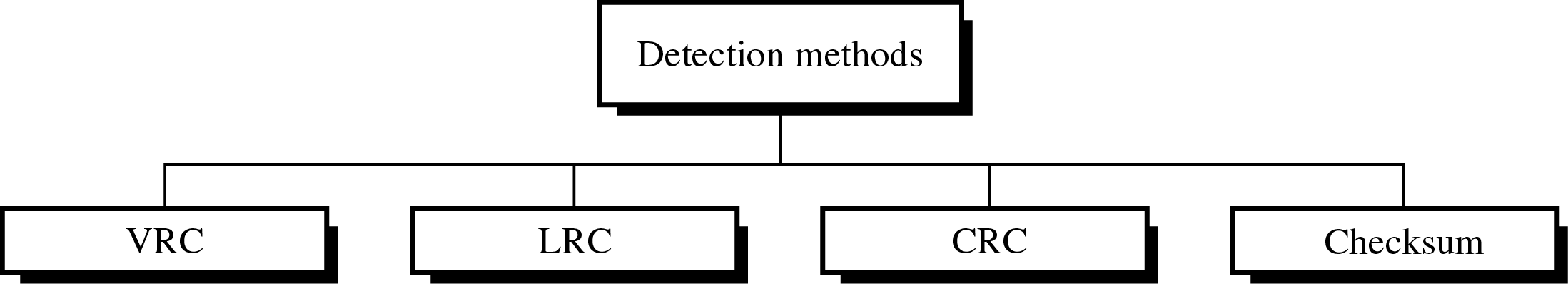 Detection(cont’d)
VRC(Vertical Redundancy Check)
A parity bit is added to every data unit so that the total number of 1s(including the parity bit) becomes even for even-parity check or odd for odd-parity check 
VRC can detect all single-bit errors. It can detect multiple-bit or burst errors only the total number of errors is odd.
Detection(cont’d)
Even parity VRC concept
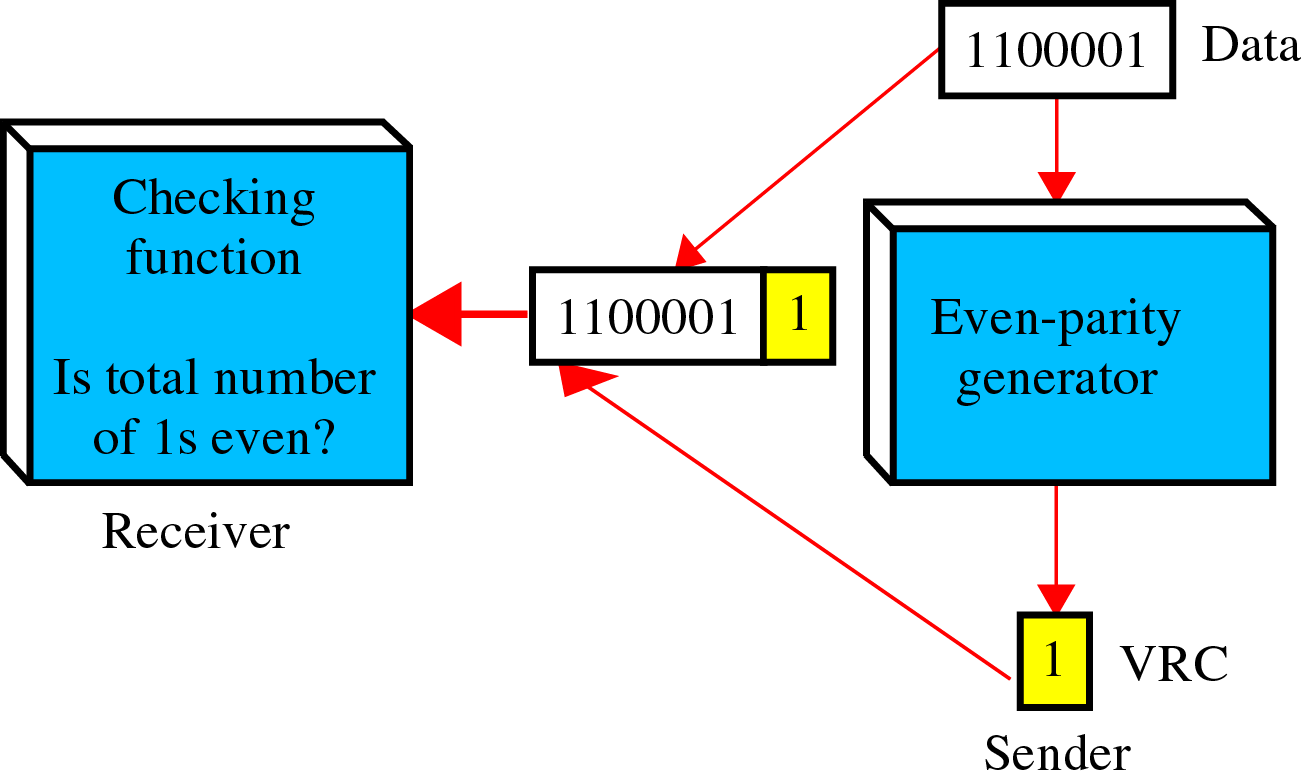 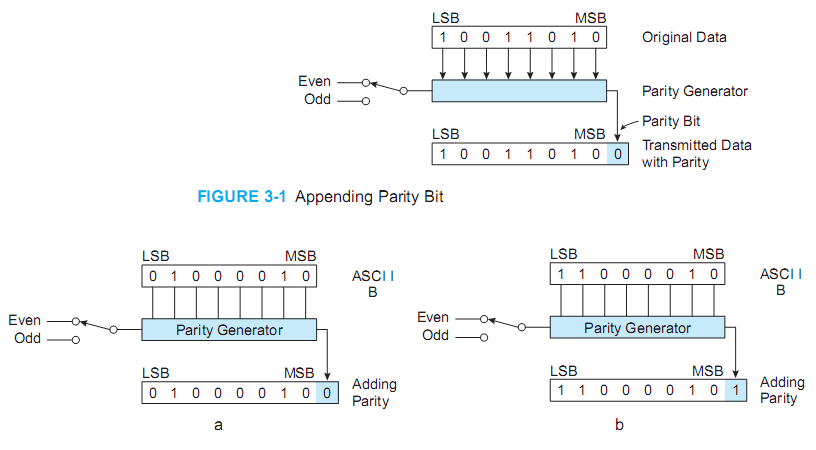 Detection(cont’d)
LRC(Longitudinal Redundancy Check)
Parity bits of all the positions are assembled into a new data unit, which is added to the end of the data block
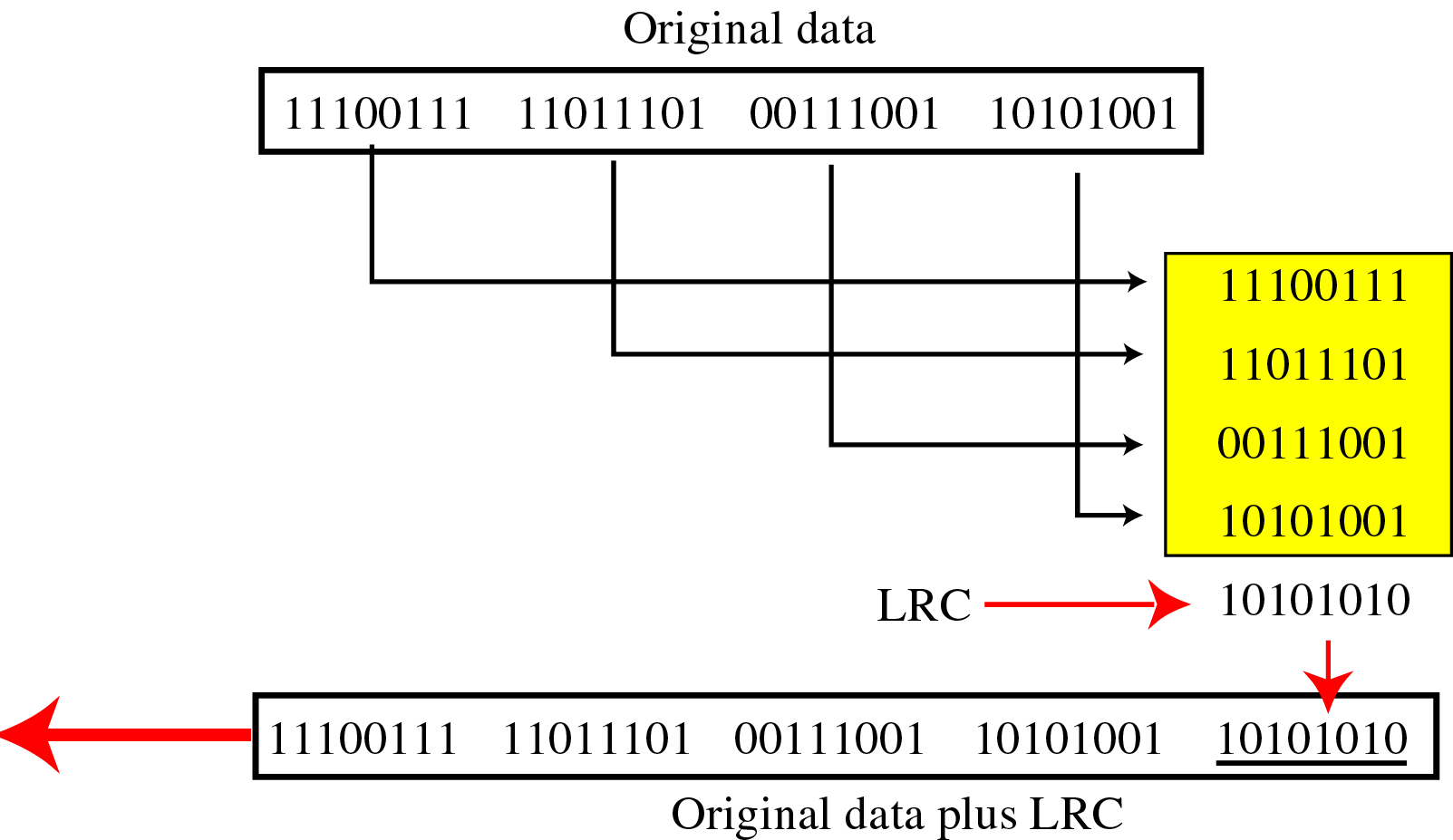 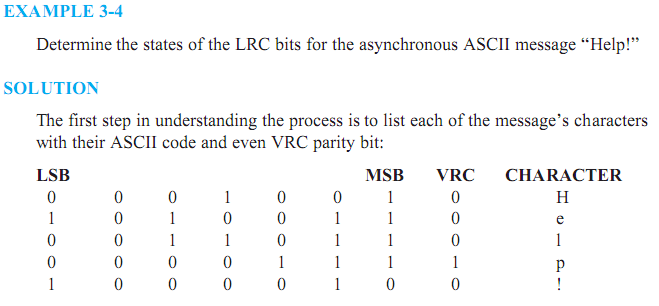 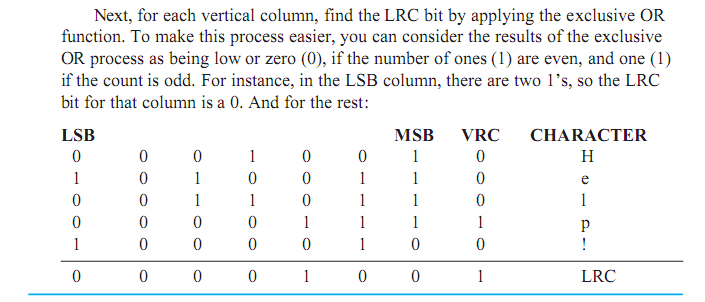 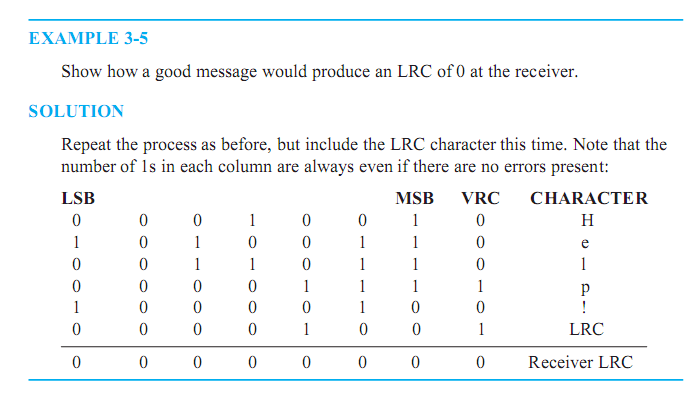 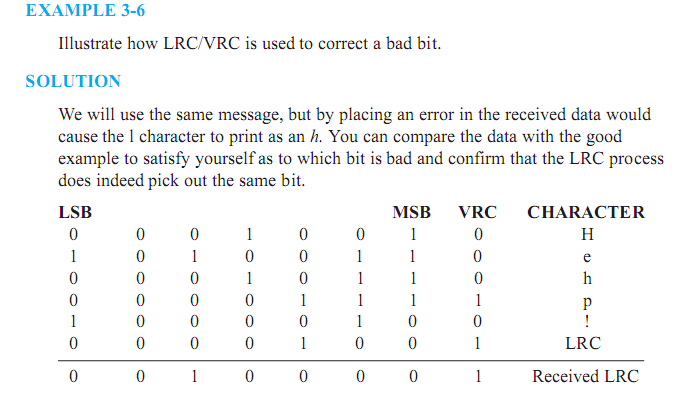 Detection(cont’d)
CRC(Cyclic Redundancy Check)
~ 	is based on binary division.
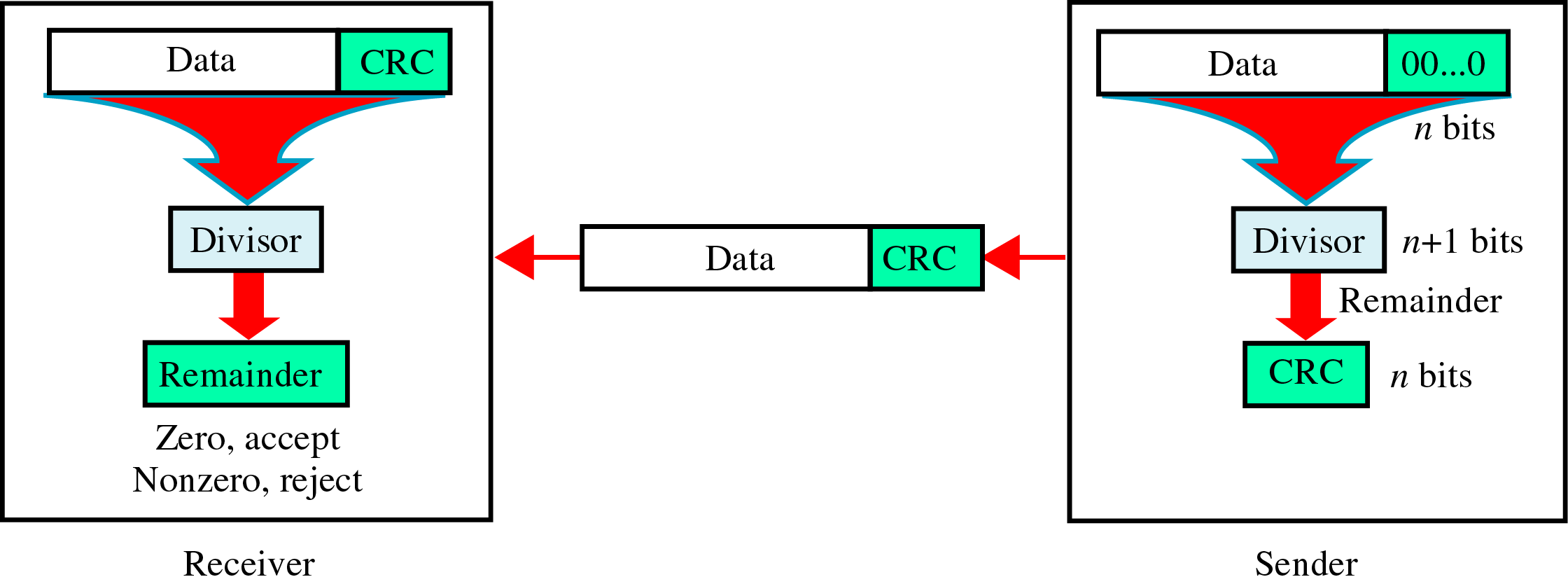 Detection(cont’d)
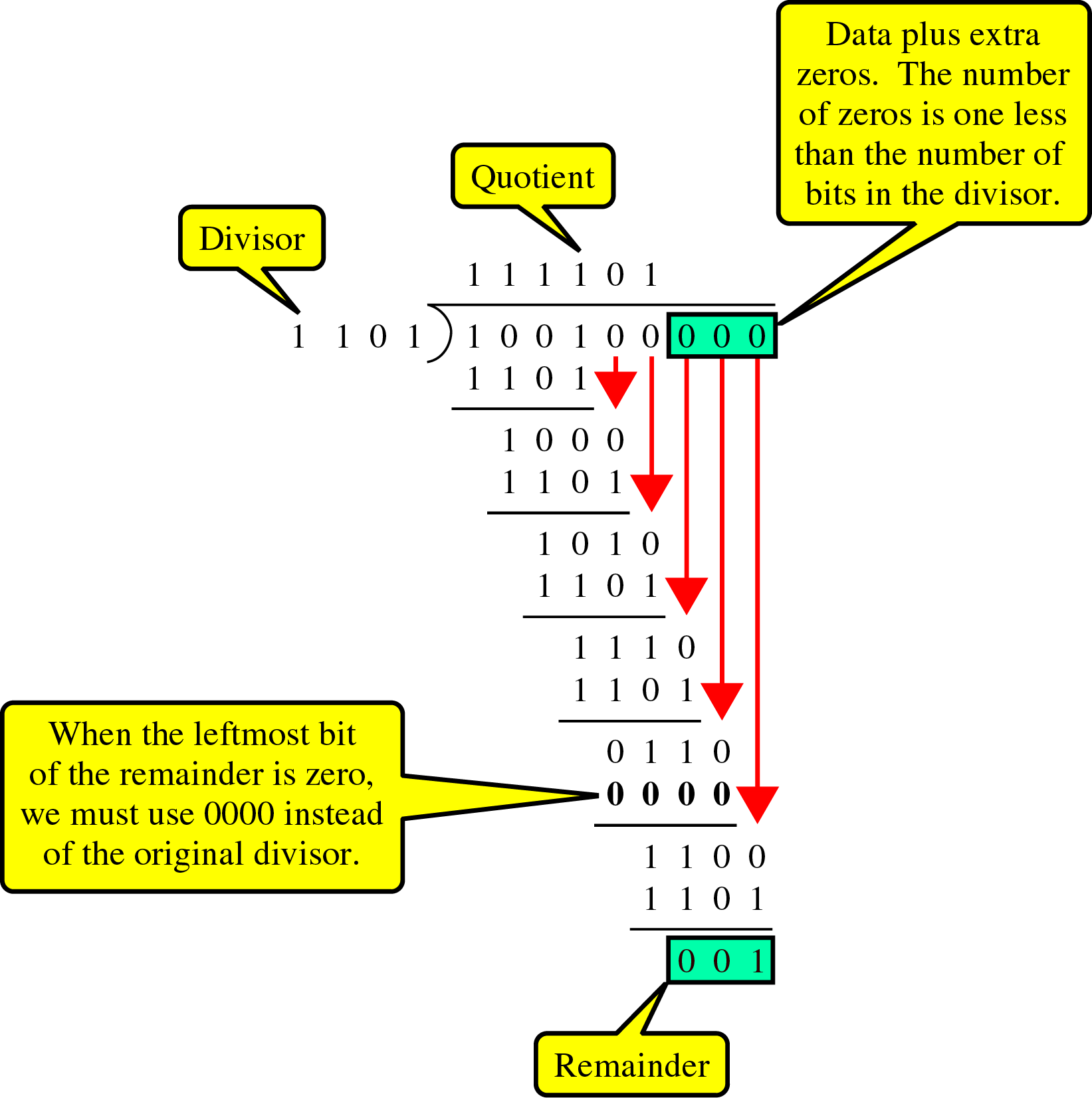 CRC generator
~ 	uses modular-2 division.

Binary Division
in a
CRC Generator
Detection(cont’d)
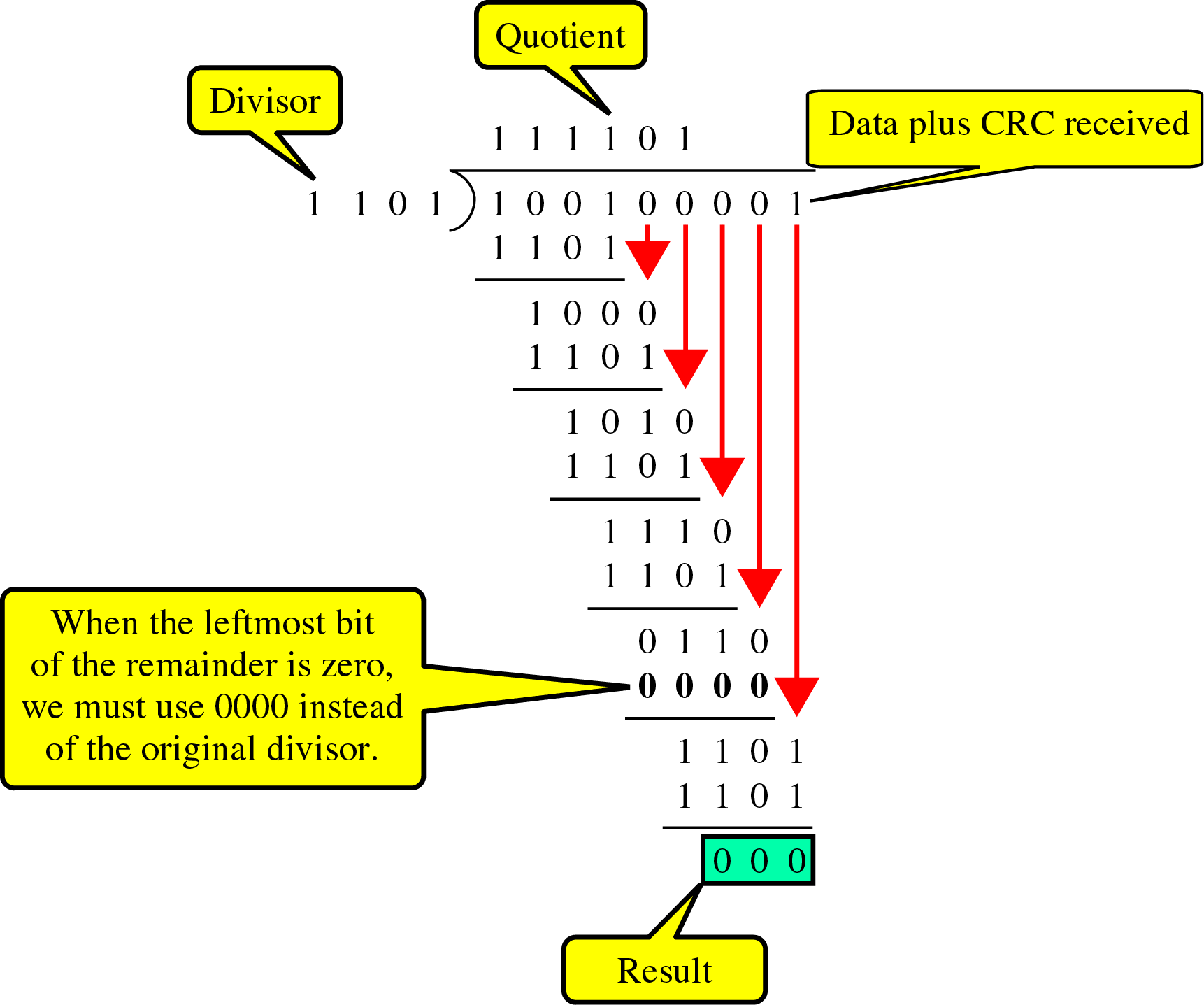 Binary Division
in a
CRC Checker
Detection(cont’d)
Polynomials
CRC generator(divisor) is most often represented not as a string of 1s and 0s, but as an algebraic polynomial.
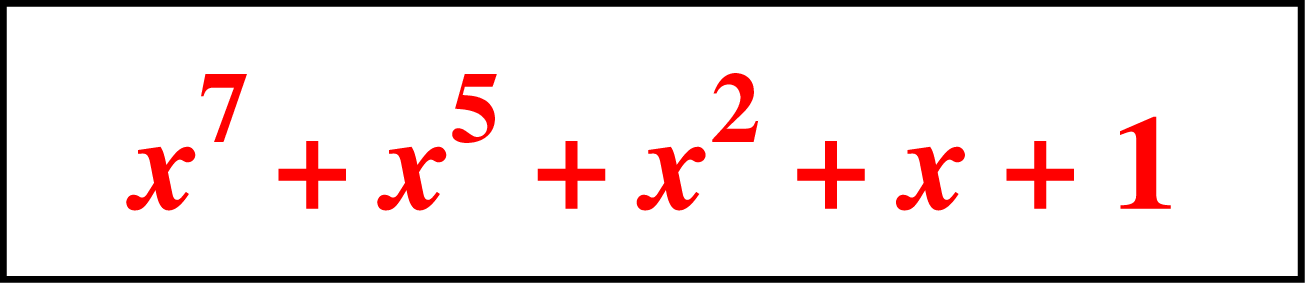 Detection(cont’d)
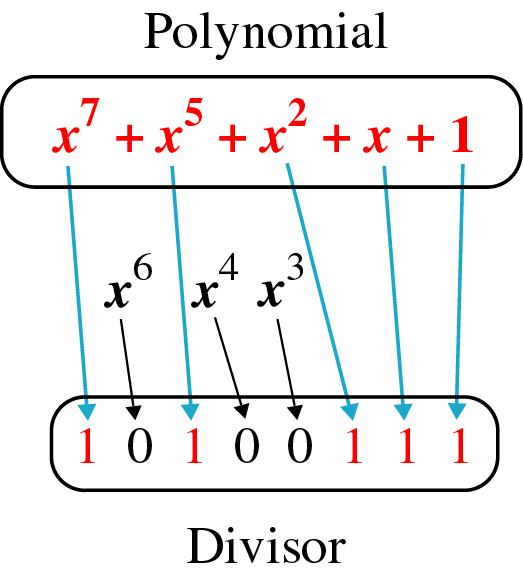 A polynomial representing a divisor
Detection(cont’d)
Standard polynomials
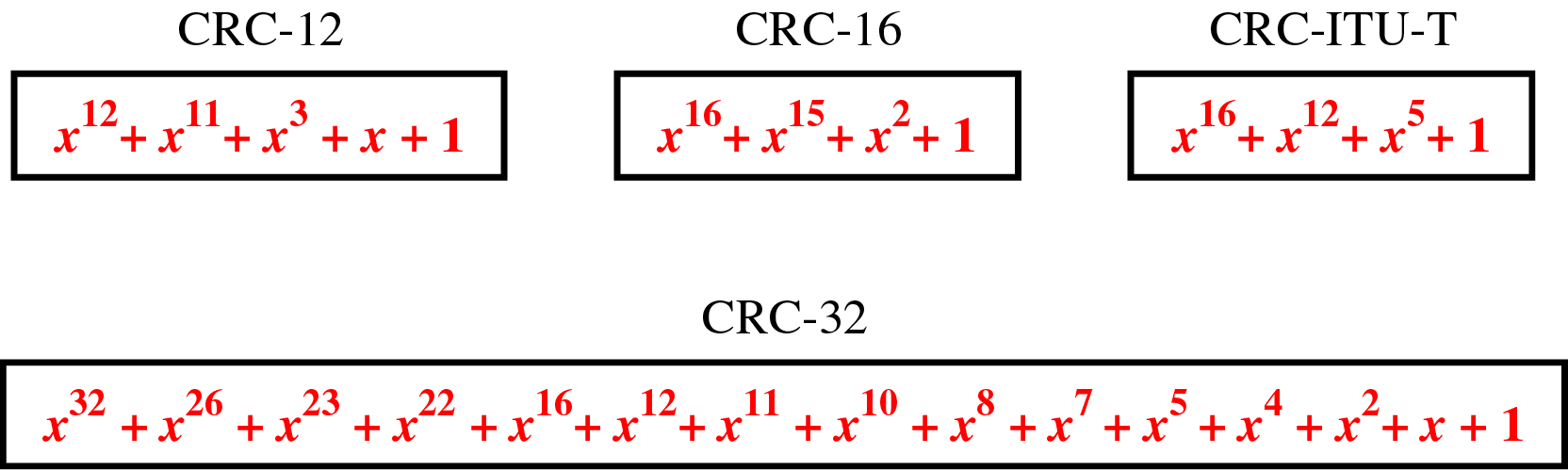 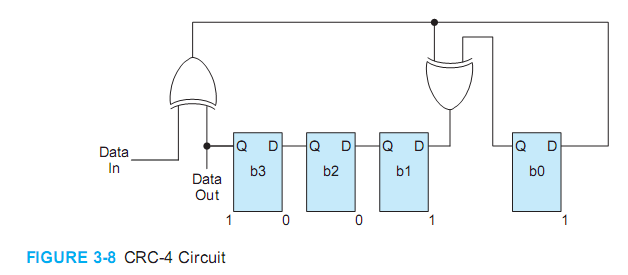 Detection(cont’d)
Checksum
~ 	used by the higher layer protocols
~ 	is based on the concept of redundancy(VRC, LRC, CRC ….)
Detection(cont’d)
Checksum Generator
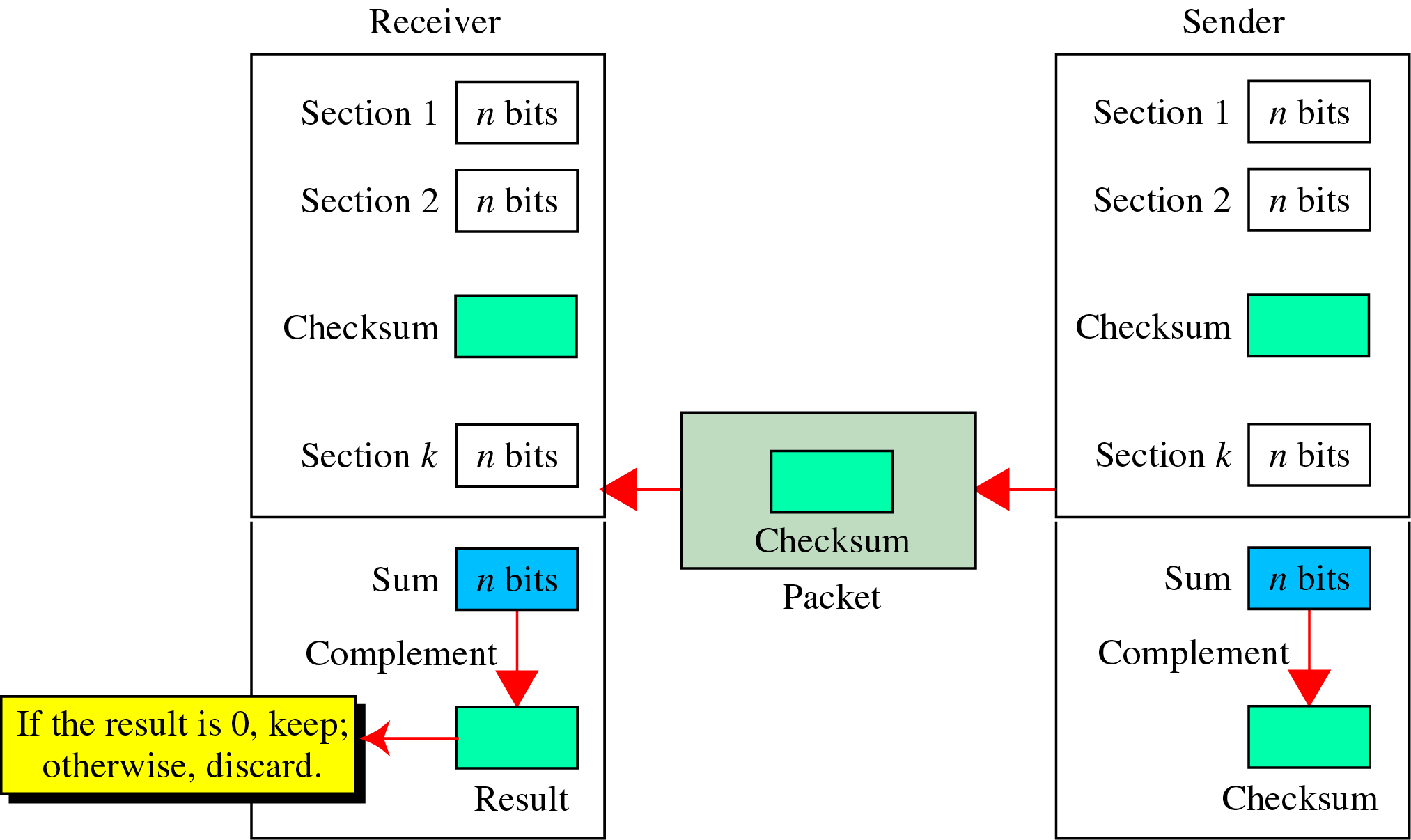 Detection(cont’d)
To create the checksum the sender does the following:
The unit is divided into K sections, each of n bits.
Section 1 and 2 are added together using one’s complement.
Section 3 is added to the result of the previous step.
Section 4 is added to the result of the previous step.
The process repeats until section k is added to the result of the previous step.
The final result is complemented to make the checksum.
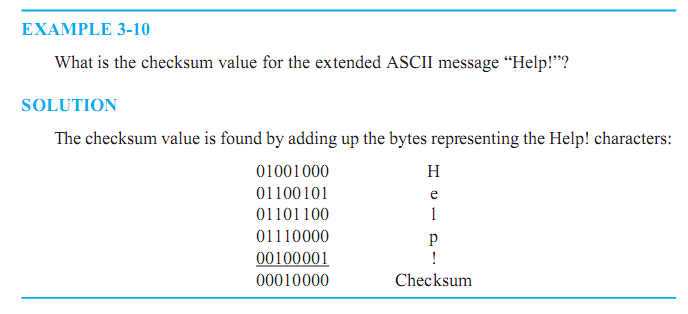 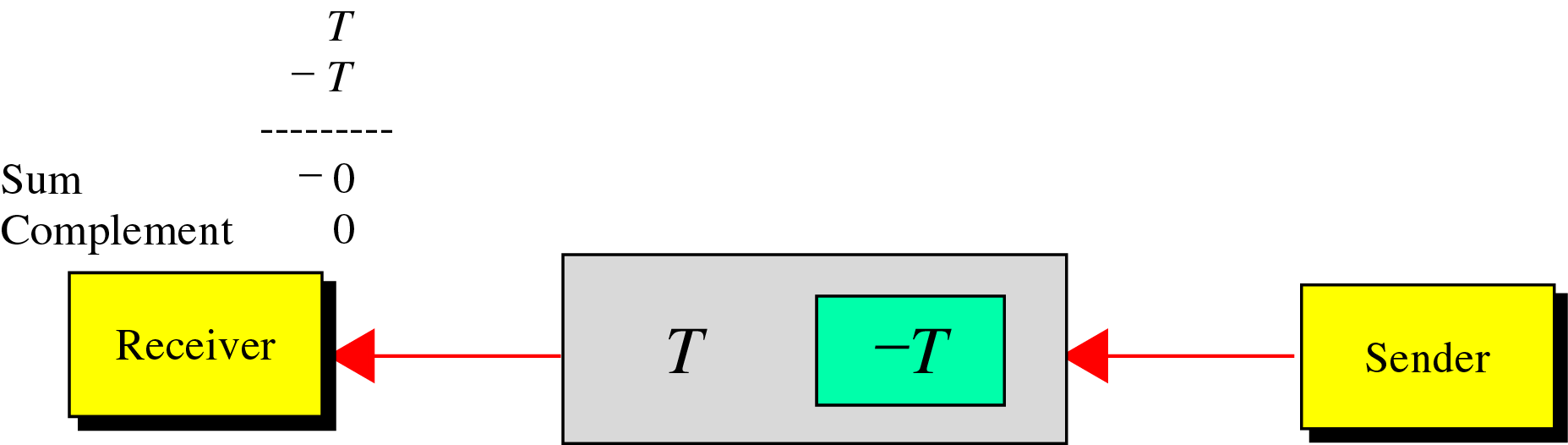 Detection(cont’d)
data unit and checksum
Detection(cont’d)
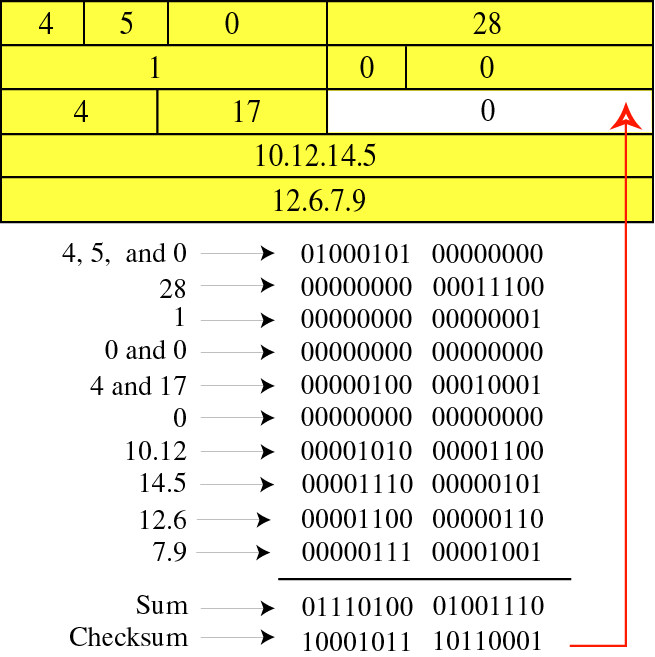 3. Error Correction
~ can be handled in two ways

 when an error is discovered, the receiver can have the sender retransmit the entire data unit.

 a receiver can use an error-correcting code, which automatically corrects certain errors.